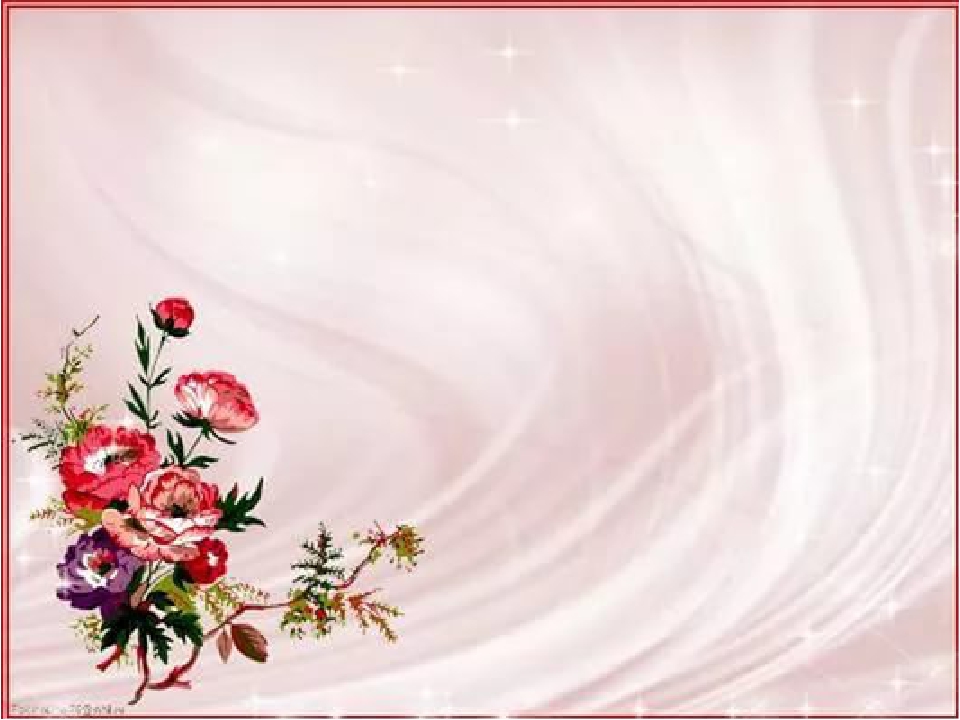 МДОУ  Тамбовский детский сад №1 

Проект,
посвященный Дню матери
«Мама – главное 
слово»
                                                                               


                                                                 Автор проекта: Шелепова С.Н.
                                                                               ноябрь 2018 года
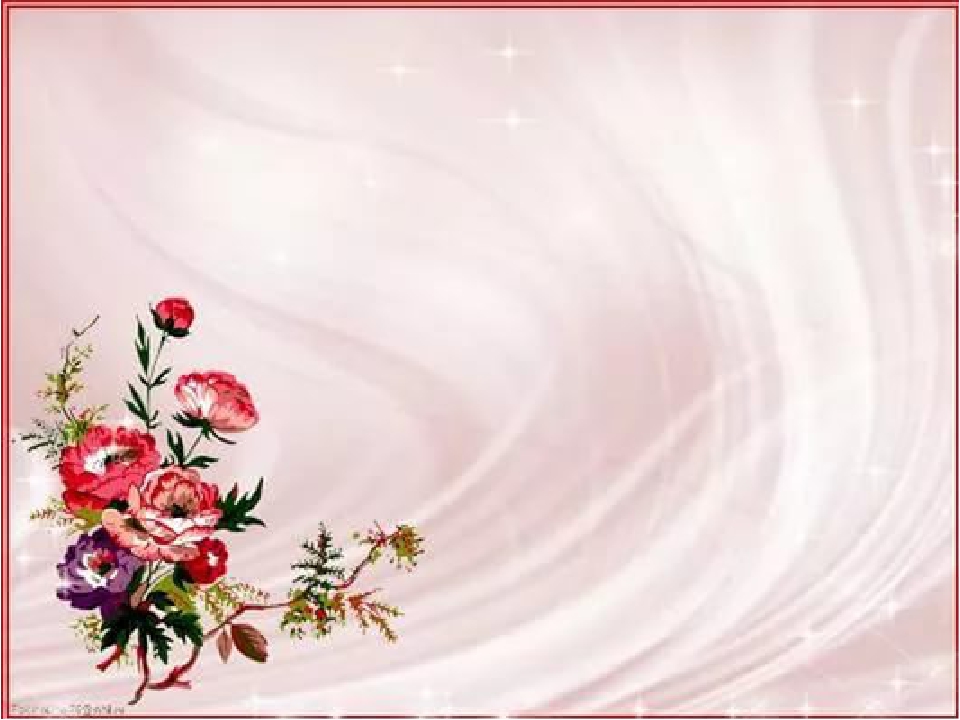 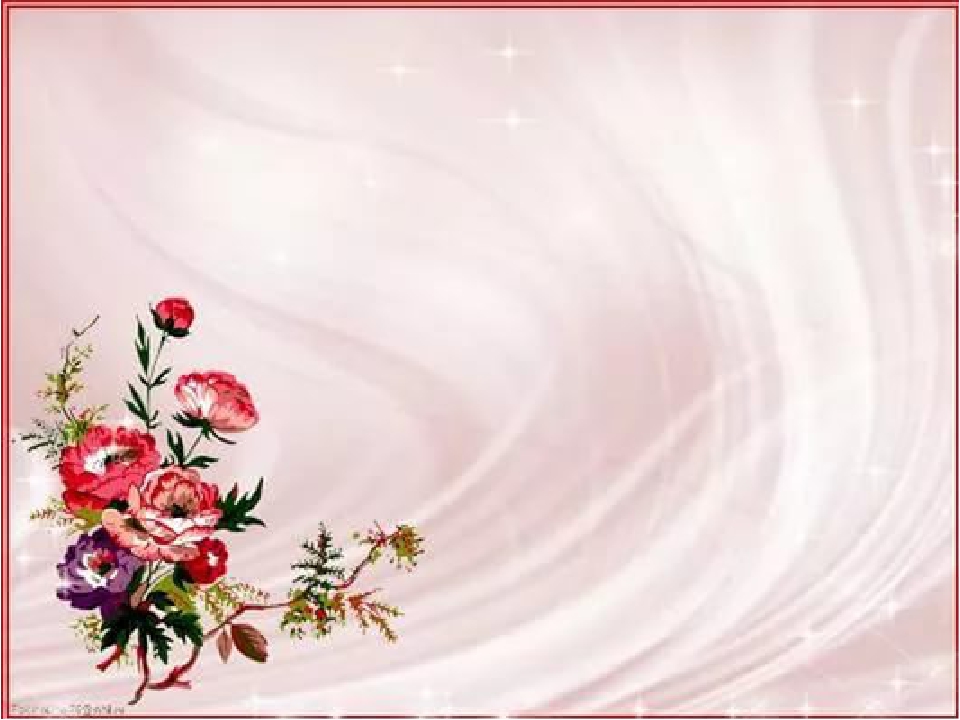 Паспорт проекта

Тип проекта: информационно-творческий
По количеству участников : групповой (4-5 лет)
Срок реализации проекта:                  
 среднесрочный     
(6.11.18 –27.11.18)
Участники проекта: воспитанники старшей группы и их родители, воспитатель, музыкальный руководитель
Актуальность темы: 
В преддверии Дня матери, я решила провести с детьми индивидуальные беседы. Во время которых я задавала детям вопросы об их мамах (полное ее имя, где и кем она работает, мамино увлечение, зачем им вообще нужна мама). И в ходе этих бесед выяснилось, что дети практически ничего не знают о своих мамах. Причина - у детей и родителей мало времени для общения.

И тогда я решила разработать и реализовать в своей группе тематический проект. В ходе проекта решаются задачи о расширении знаний детей о маме, поднятии статуса мамы, воспитании уважения и любви к ней. Ведь ребенок уже с самого раннего возраста, должен понимать, что роль мамы в его жизни достаточно велика, и имеет большую ценность. Также проект даст возможность детям и мамам пообщаться друг с другом и в домашней обстановке, и в детском саду, проявить взаимные чувства друг к другу.
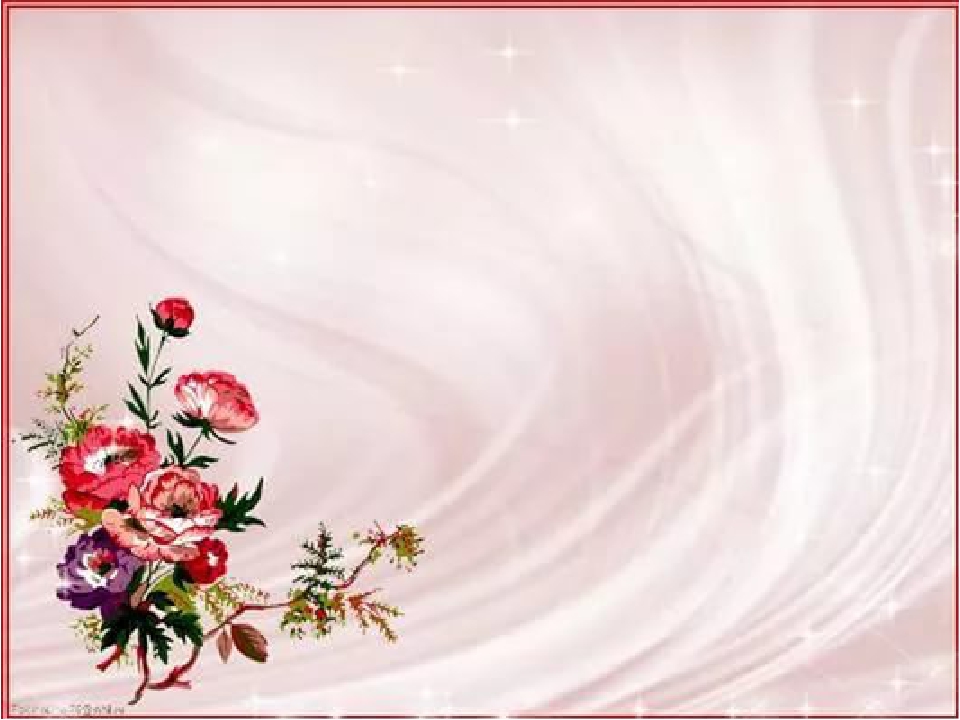 Пояснительная записка
Цель:
Воспитать чувство глубокой любви, уважения и привязанности к самому близкому и родному человеку – маме                                                                     Задачи:
- углубить знания детей о роли мамы в их жизни, через раскрытие образа матери в поэзии, в живописи, музыке, художественной литературе;
- обобщить знания детей дошкольного возраста о международном празднике – «День Матери»;
- расширять у детей знания о профессиях мам;
 активизировать в речи слова, понятия, обобщения, связанные с темой; развивать связную речь;
    развивать чувство гордости за свою маму
- формировать умение понимать и активно выражать эмоциональное переживание близких людей;
-способствовать развитию творческих способностей воспитанников: привлекать детей в подготовке к празднику, к изготовлению подарков;
вовлечь родителей в совместную творческую деятельность с детьми ;
- воспитывать у детей желание помогать маме, радовать ее своими добрыми поступками и делами.
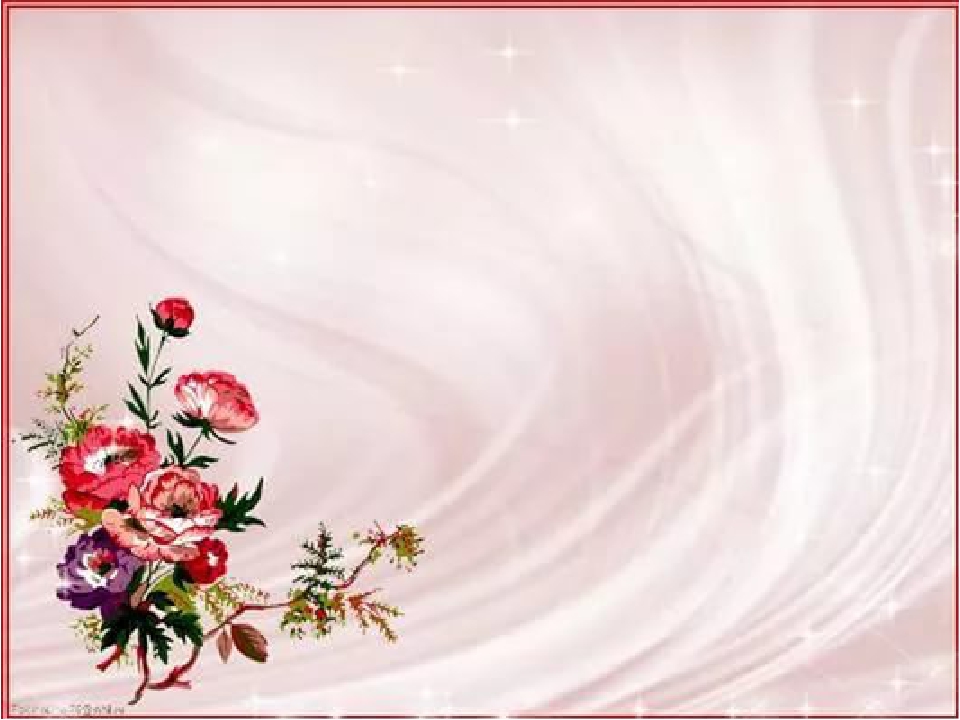 Формы реализации 
проекта:
- анкетирование детей и родителей;
- Посещение библиотеки на тему: «Мама, милая мама», поделки вместе с родителями.
- беседы;
- сюжетно – ролевые игры;
- изобразительная деятельность;
- чтение художественной литературы и заучивание стихотворений;
- музыкальная деятельность;
  дидактические
(коммуникативные и настольно-печатные) игры;
- пальчиковая гимнастика и динамические паузы;
- развлечение «Сказка для любимой мамы»;
- и другие.
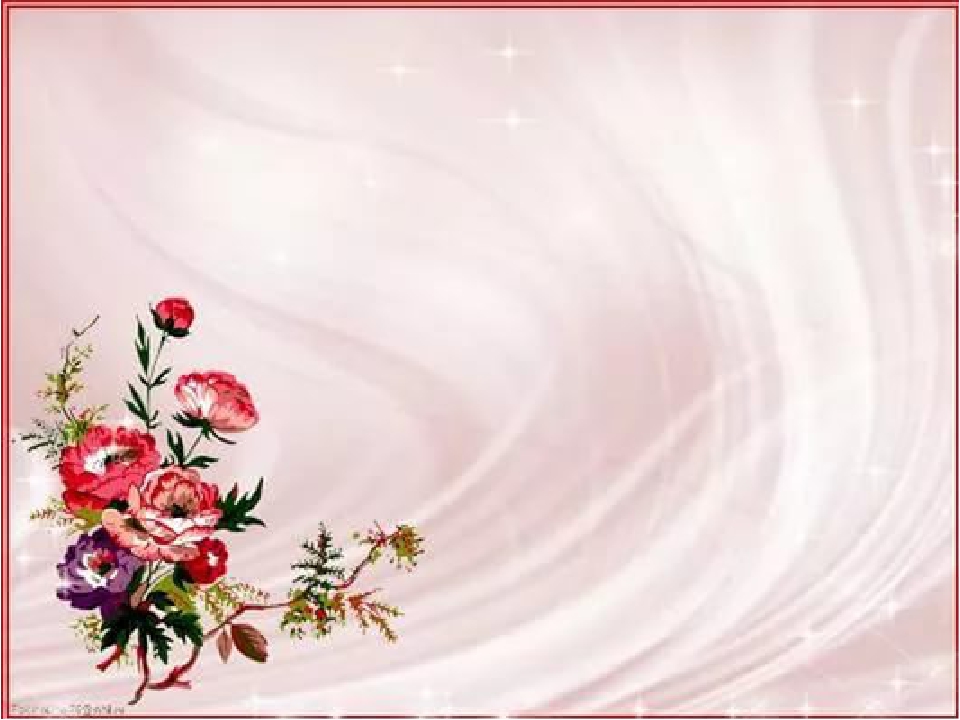 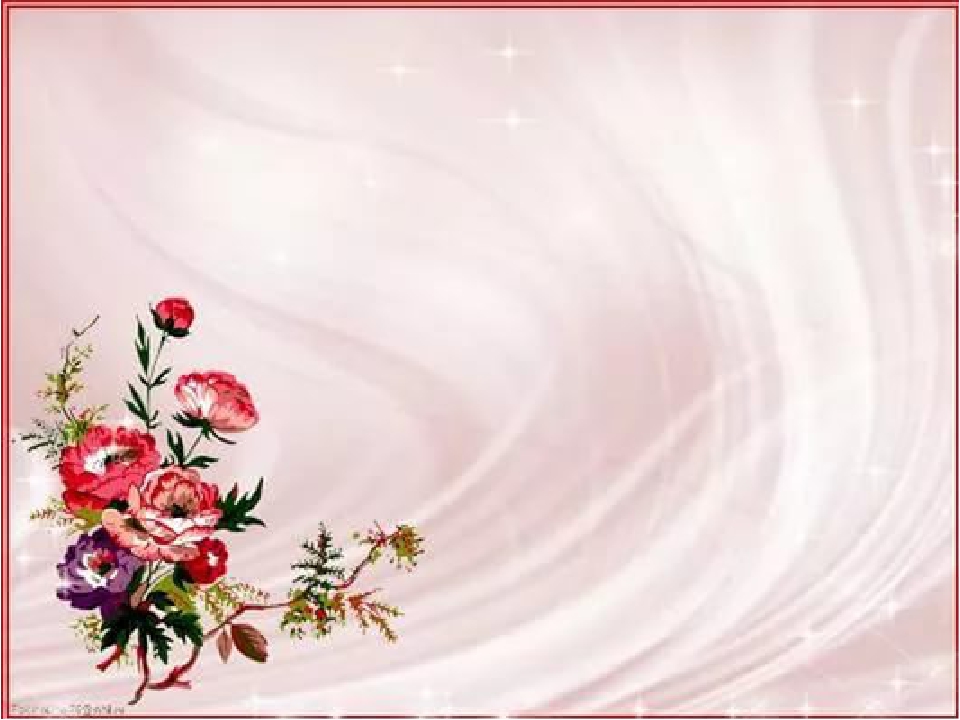 Содержание мероприятий проекта:           
       «Экскурсия в библиотеку»
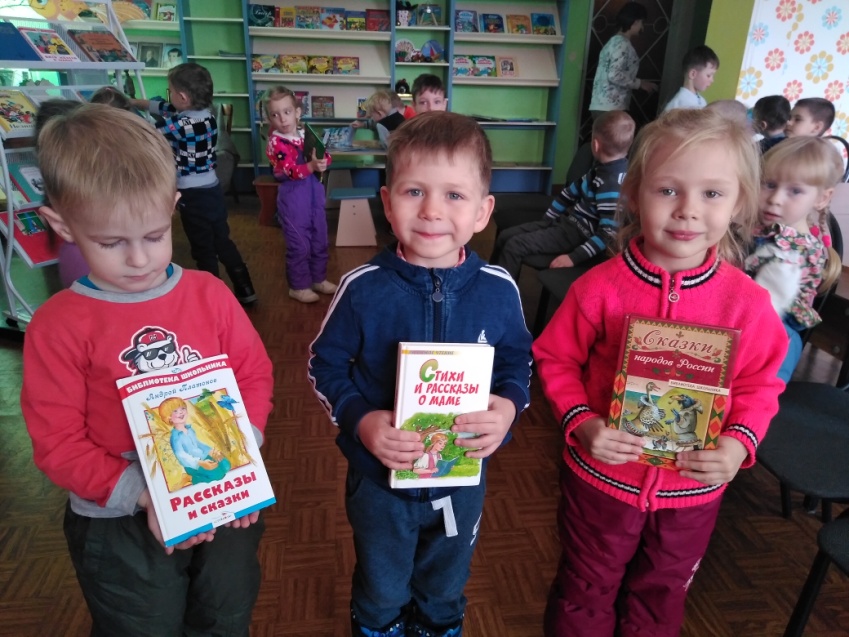 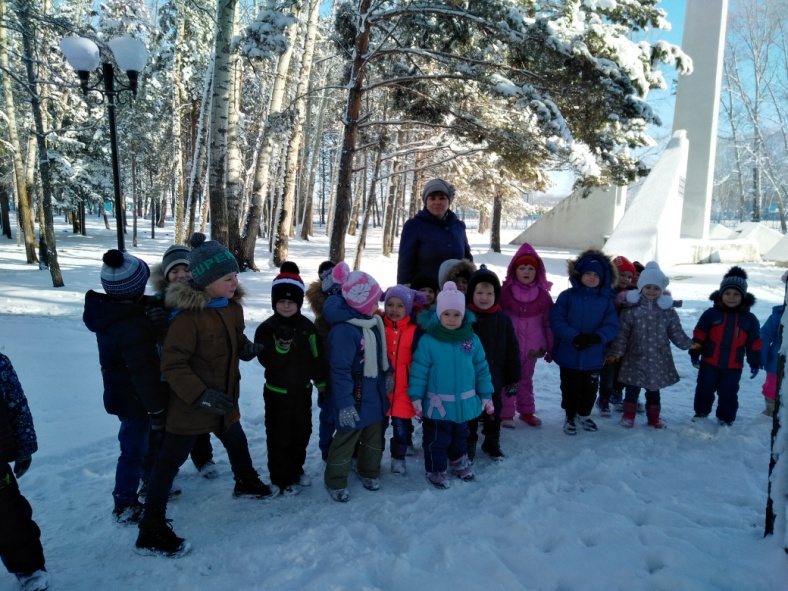 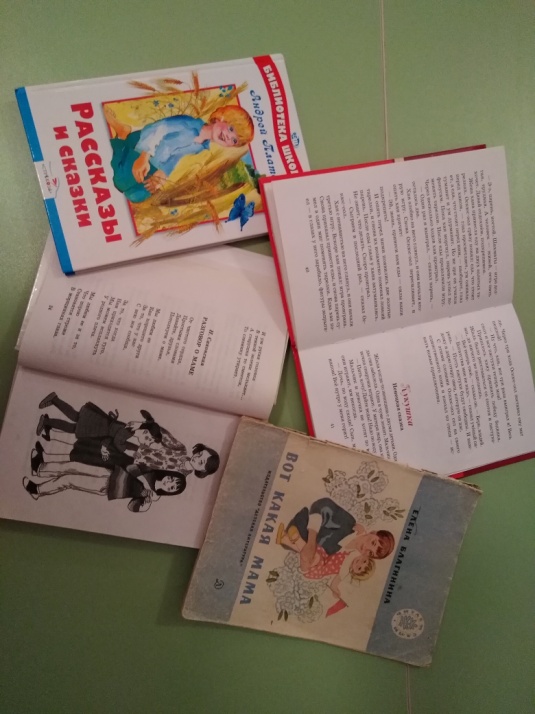 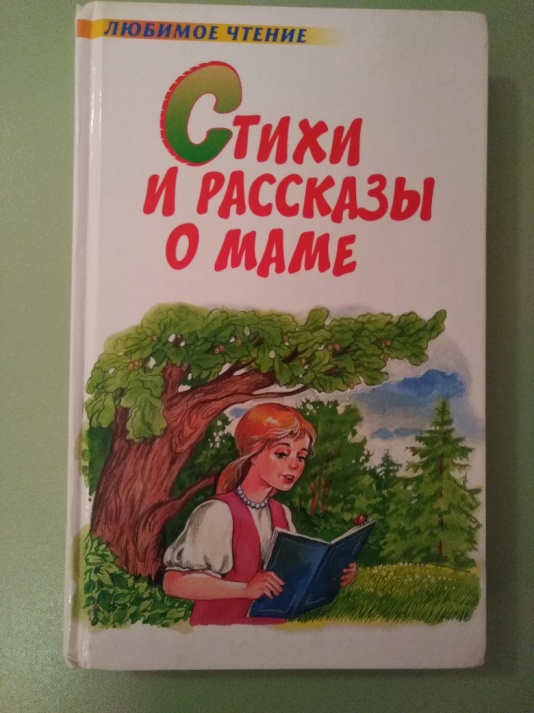 Организация выставки рисунков и 
поделок:  «Вместе с мамой»
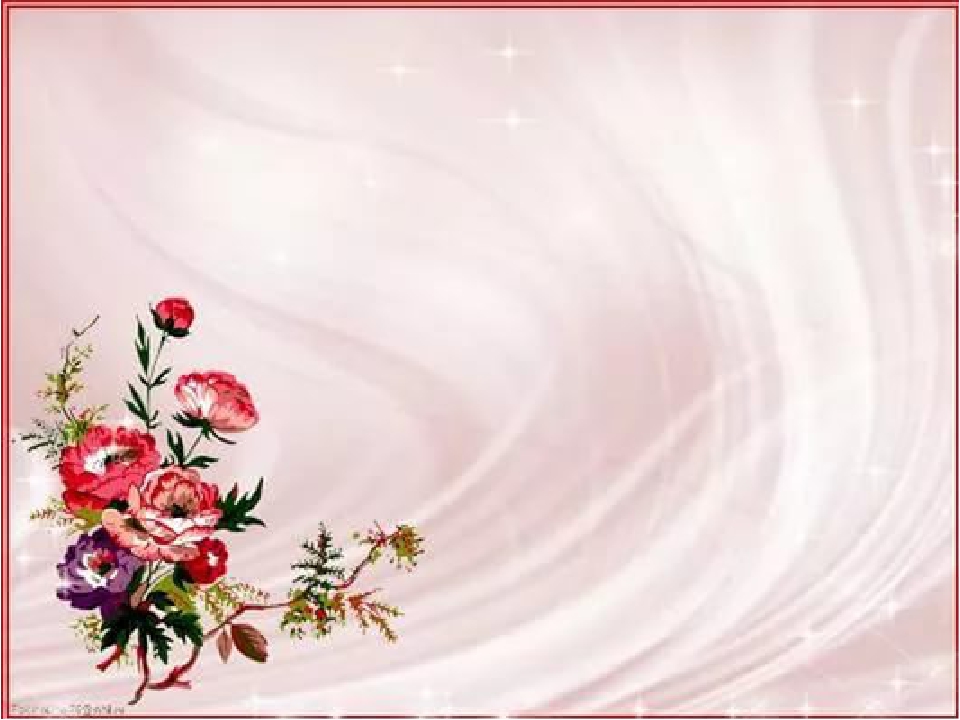 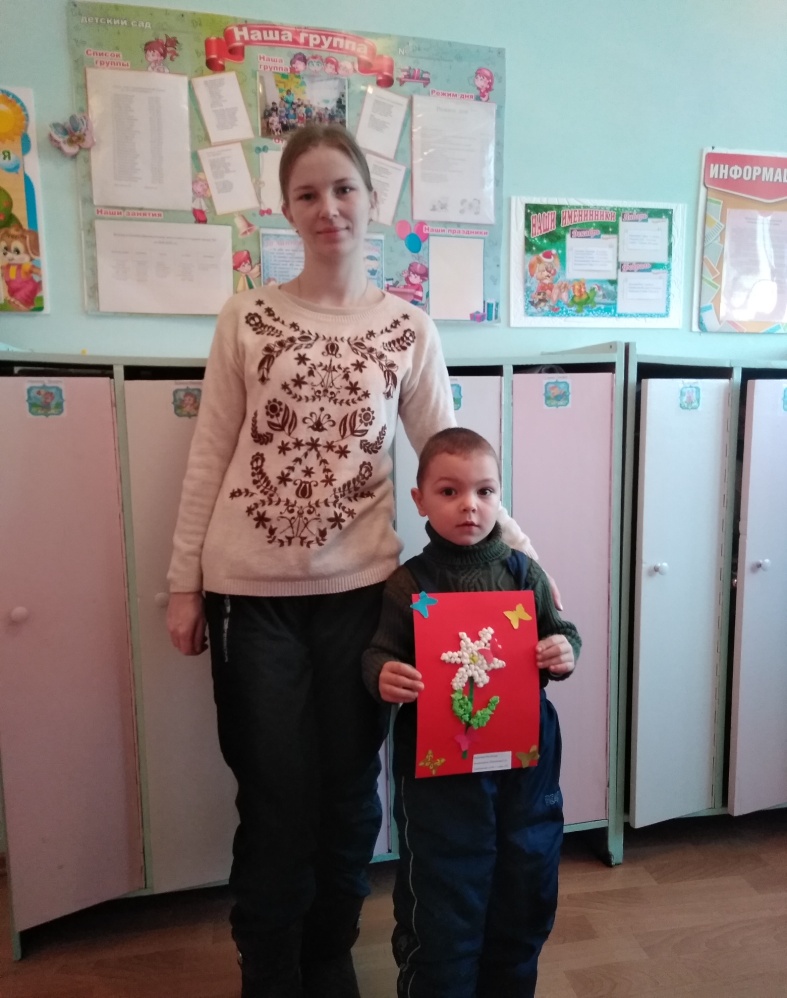 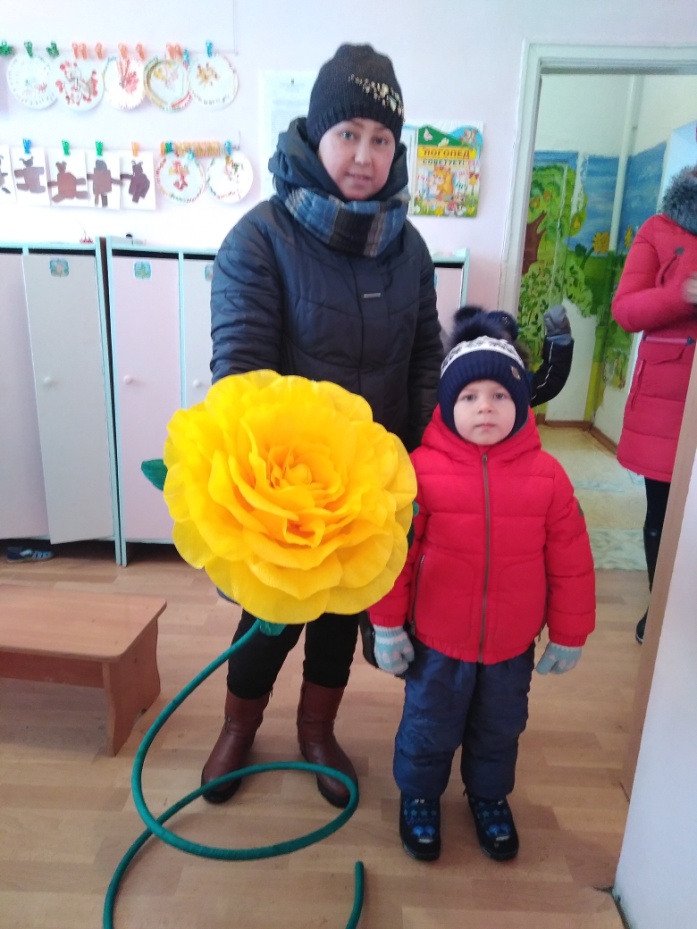 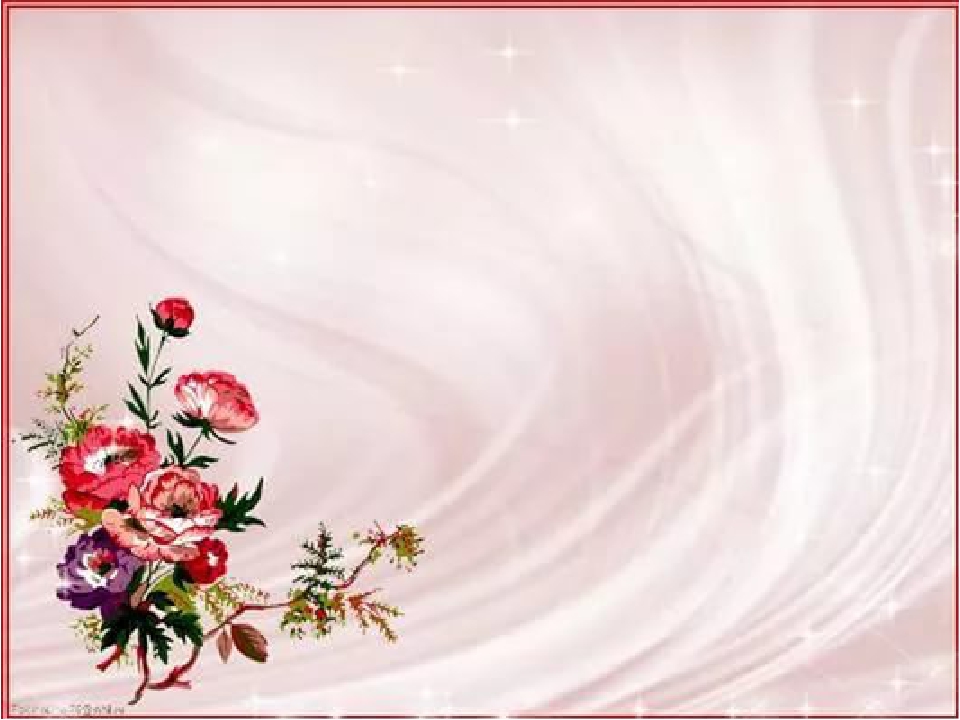 Общение на тему:
«Что за праздник «Мамин День? »,
«Кем работает моя мама», «Чем я порадую свою маму»,
«Как я маме помогаю», «Мамы и детеныши»,
«Моя мама любит…», «Мамочка моя» и т.д.
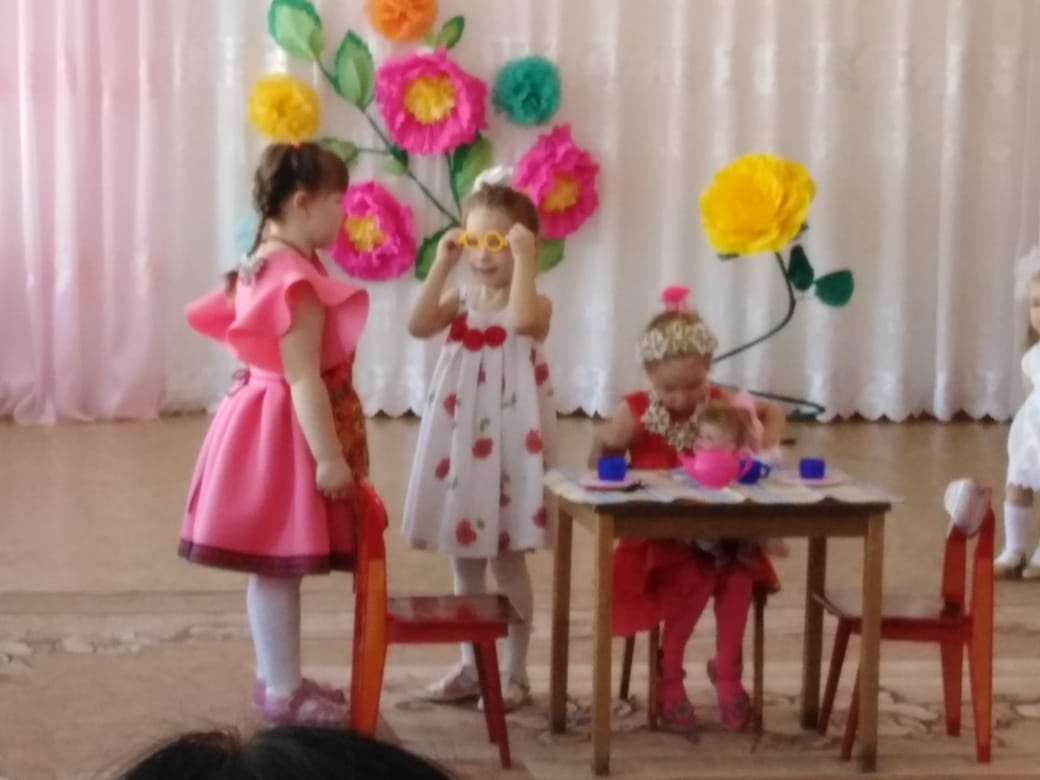 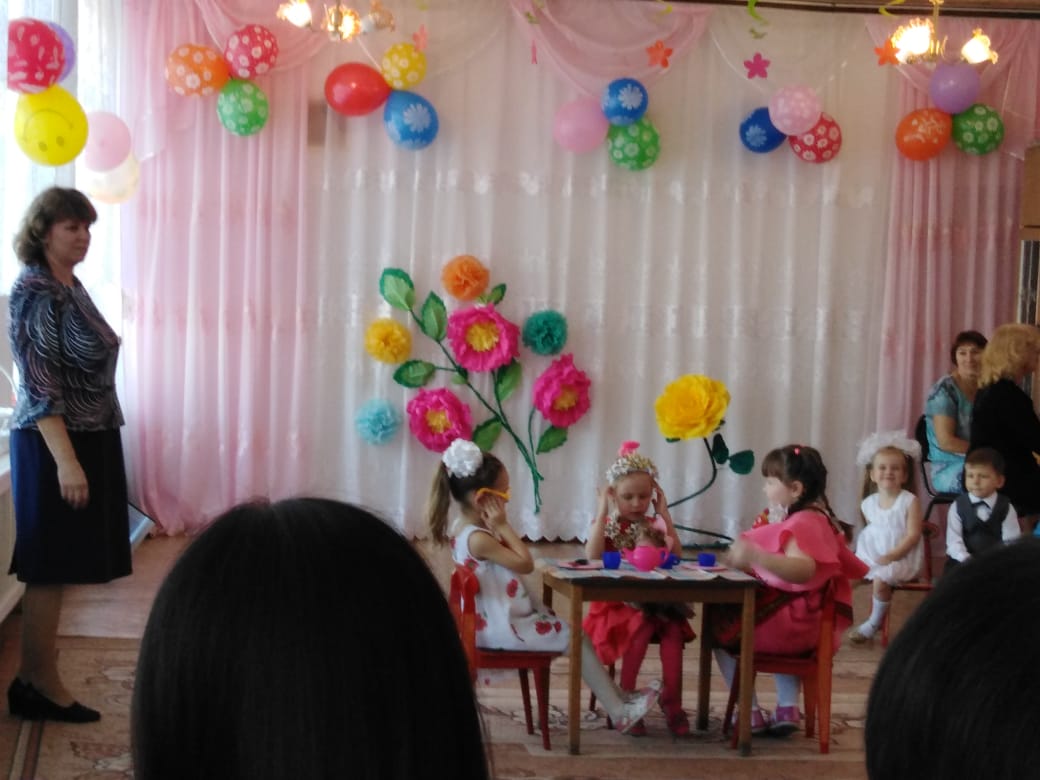 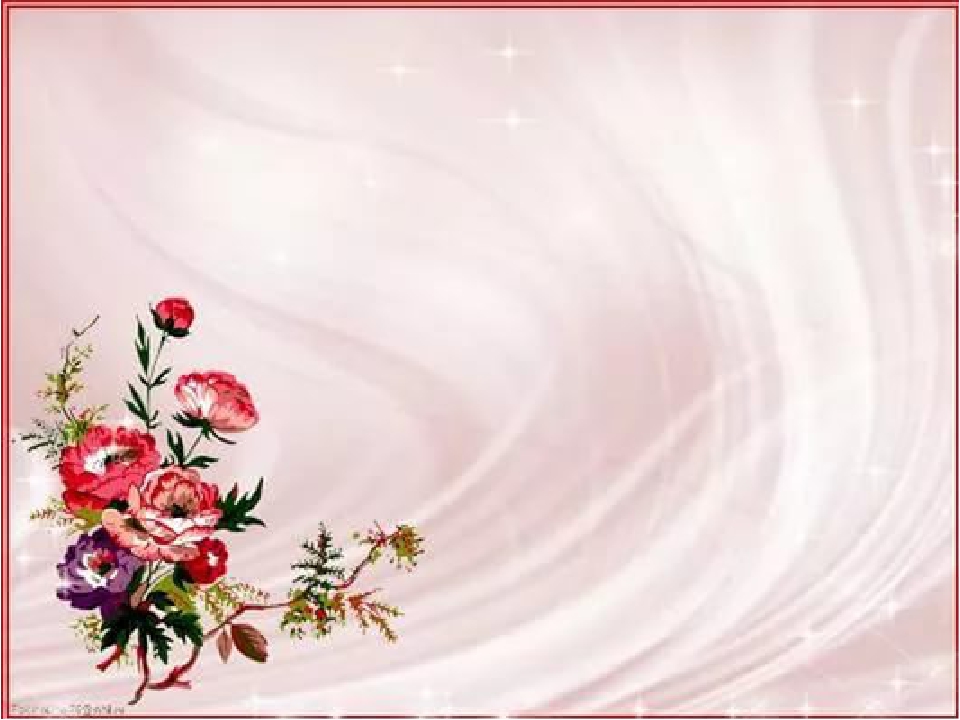 Сюжетно-ролевые игры:
«Семья» (сюжеты: «Мама на работе», «Мама и дети»),
«Дочки-матери» (сюжеты «Колыбельная для дочки»,
«Помоги маме накрыть на стол», «Помоги маме помыть посуду») и другие.
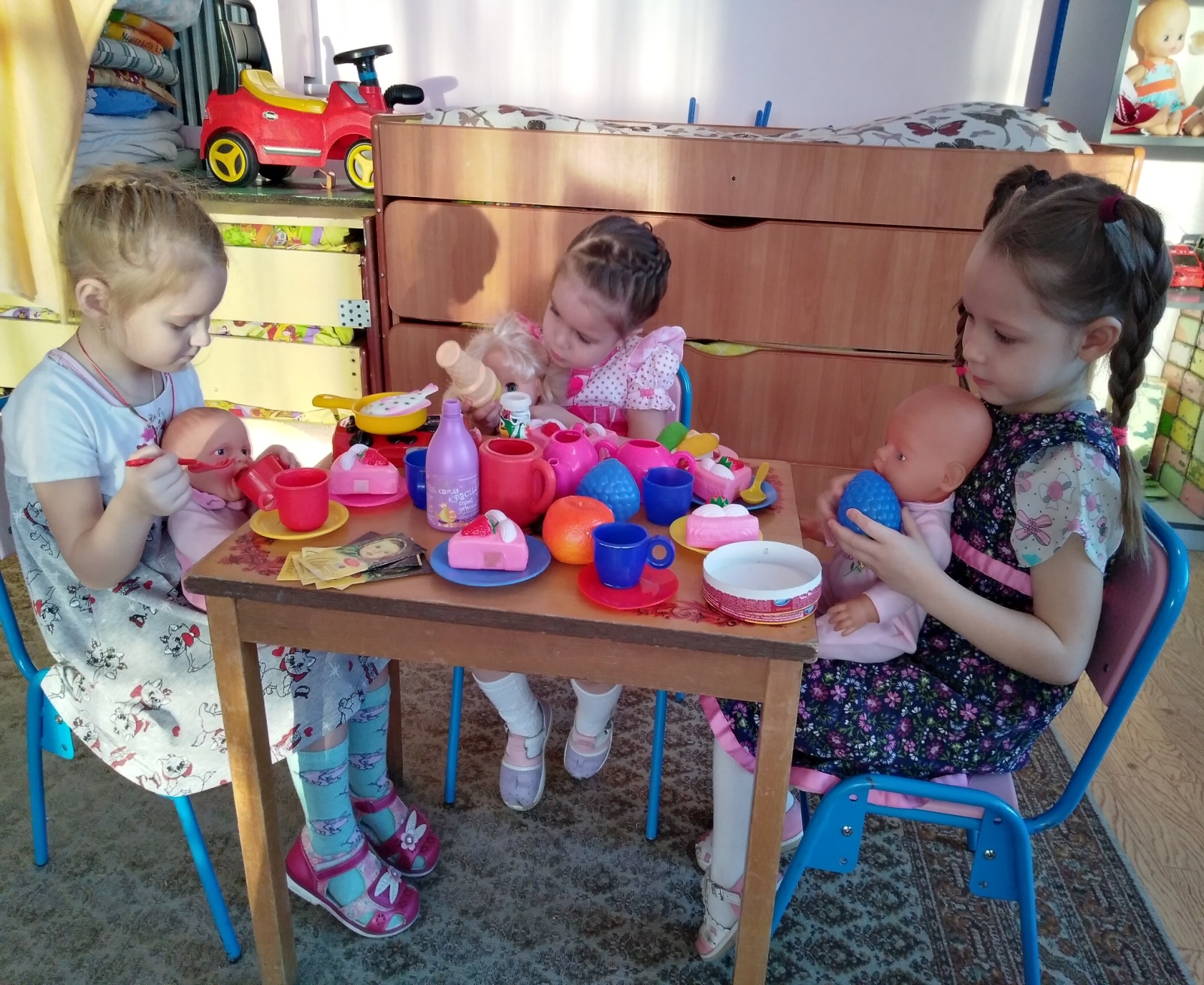 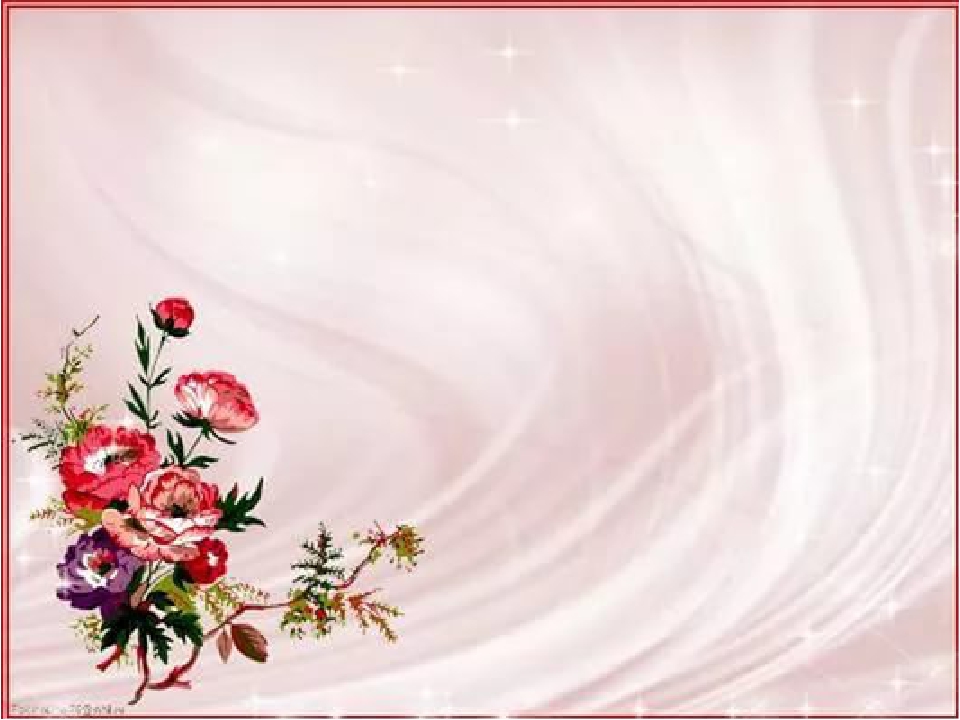 Просмотр мультфильмов
                                                               «Кукушка»,
                                 «Мама для мамонтенка»,
                                   «И мама меня простит»
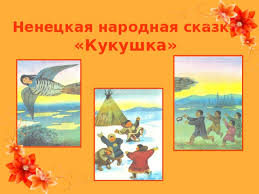 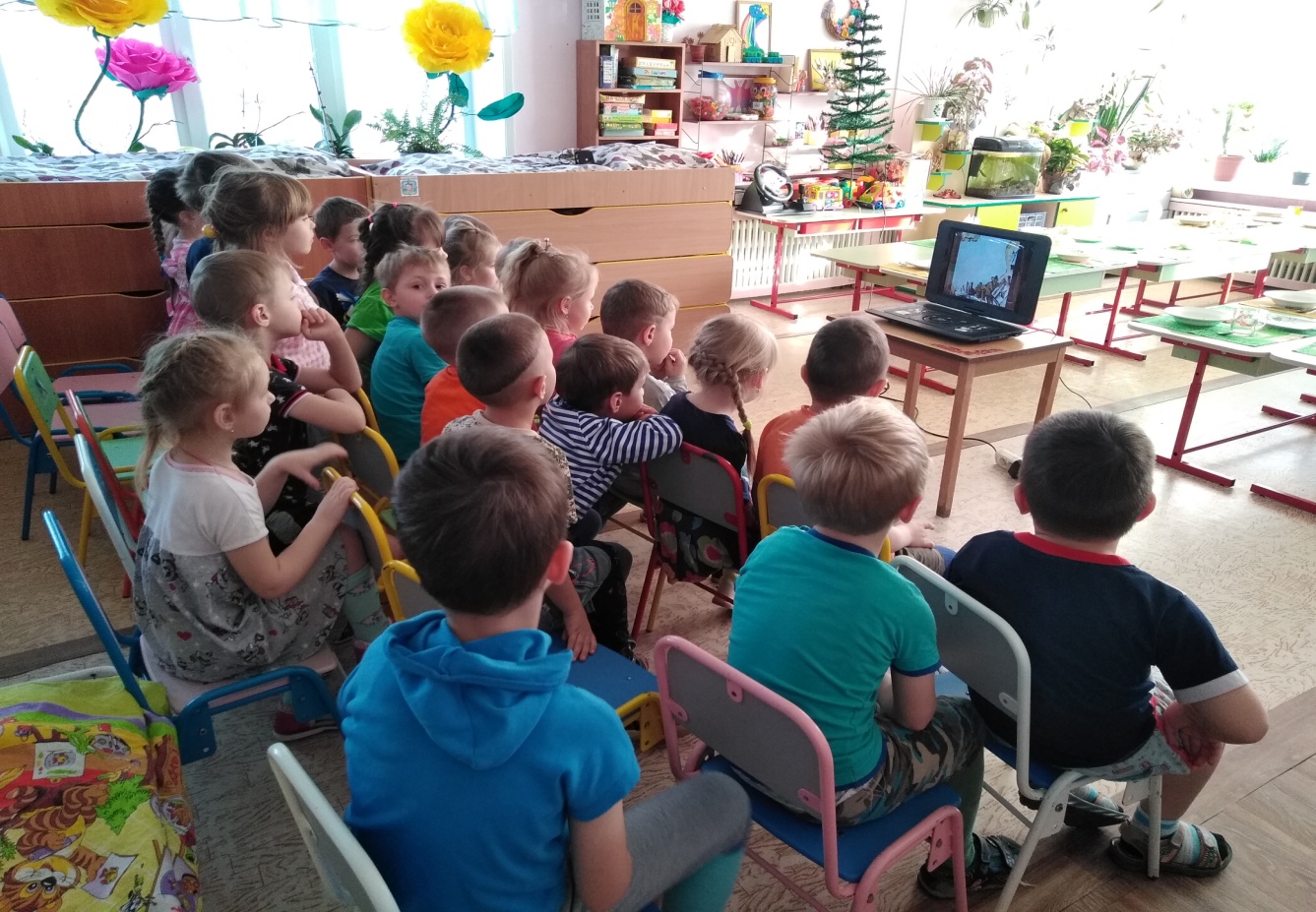 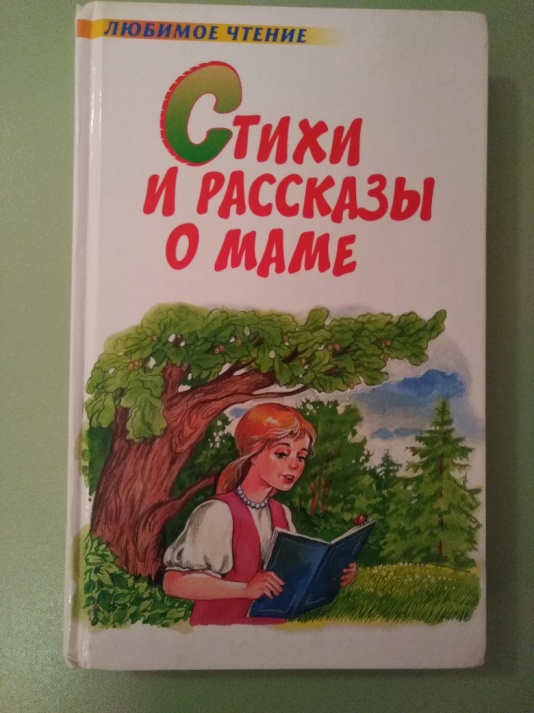 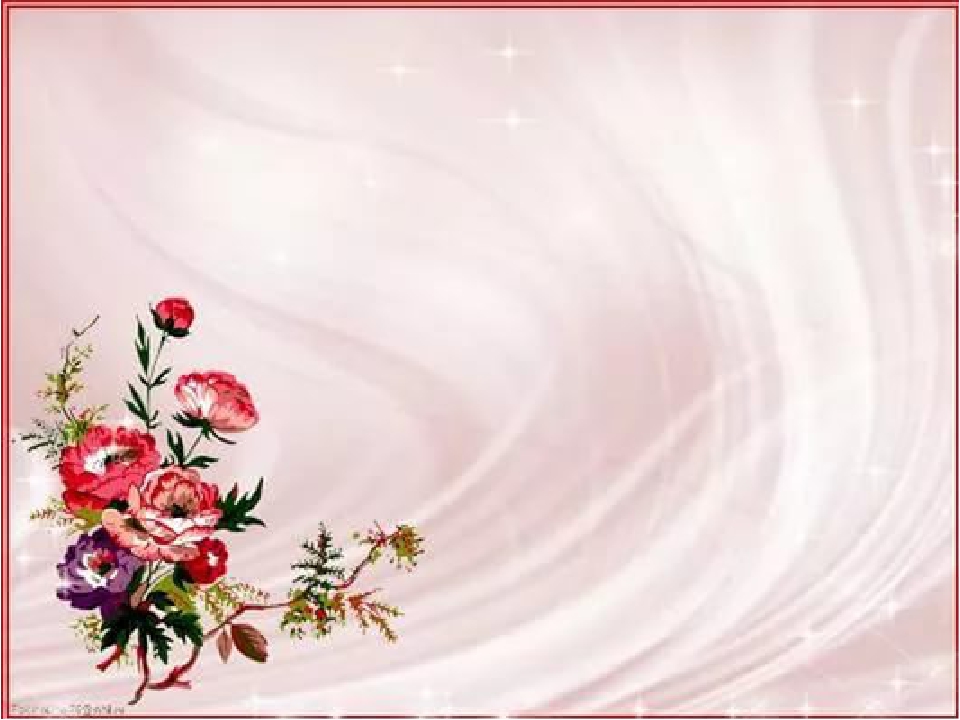 Чтение и заучивание
произведений художественной 
литературы
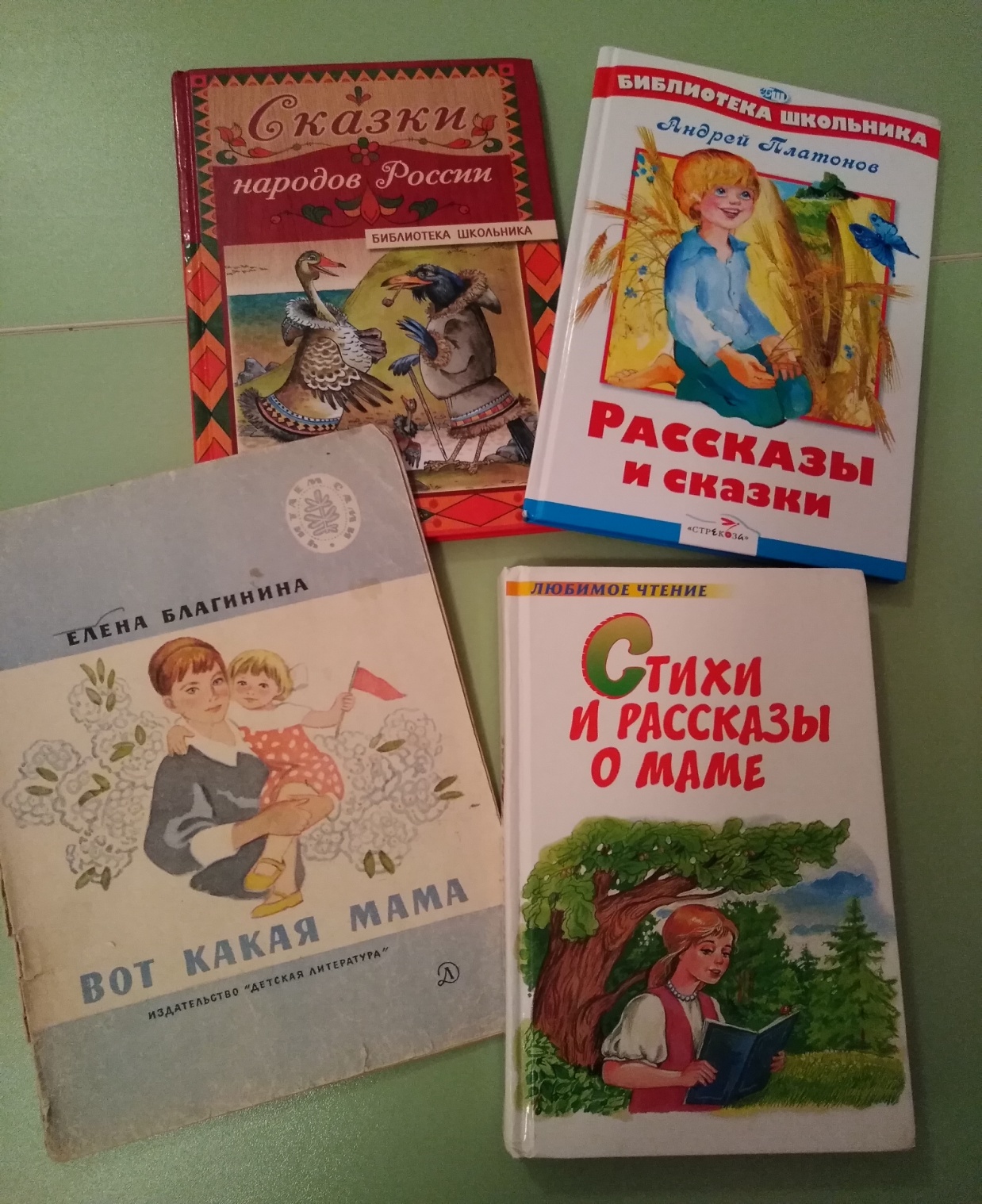 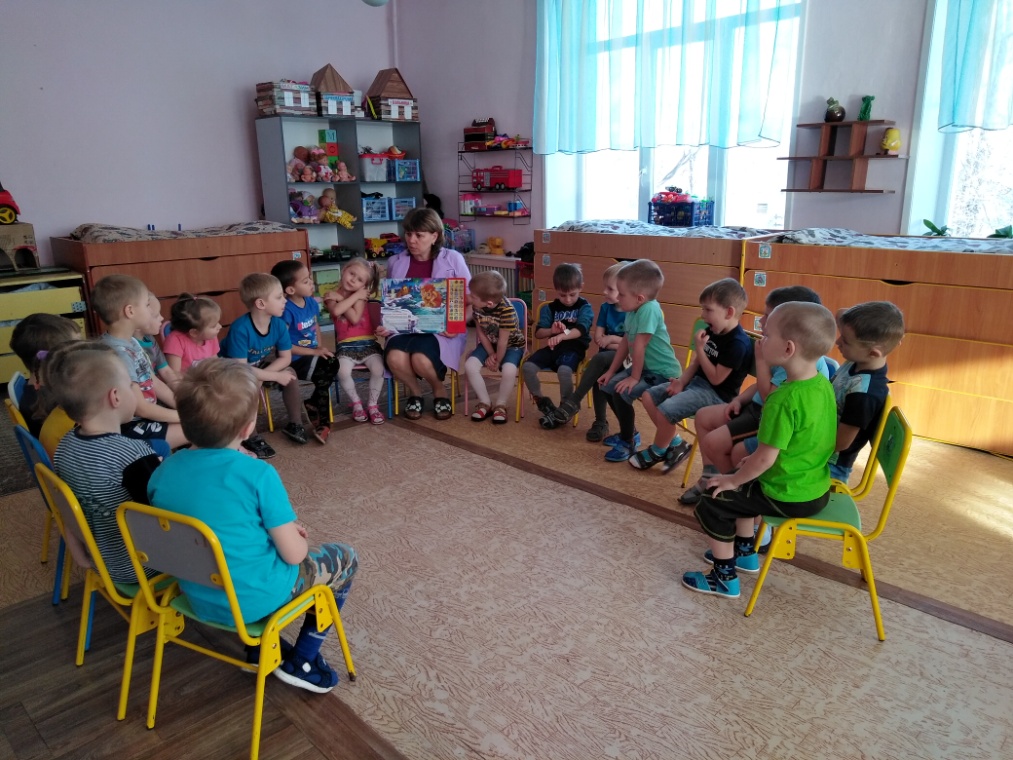 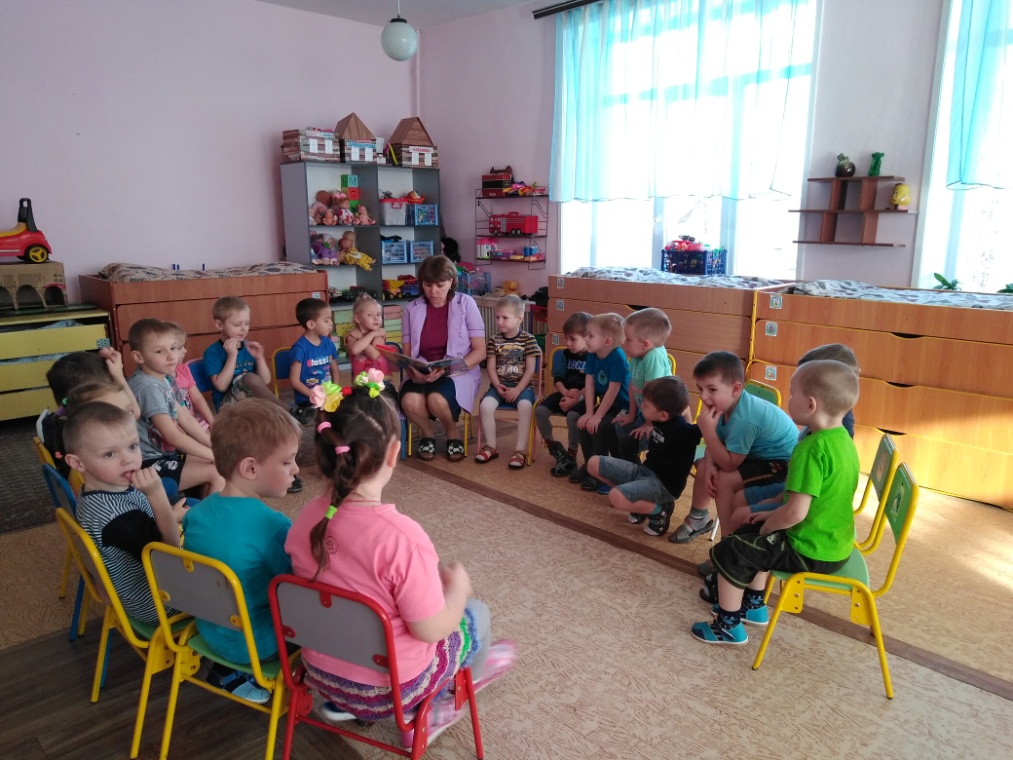 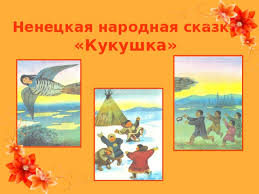 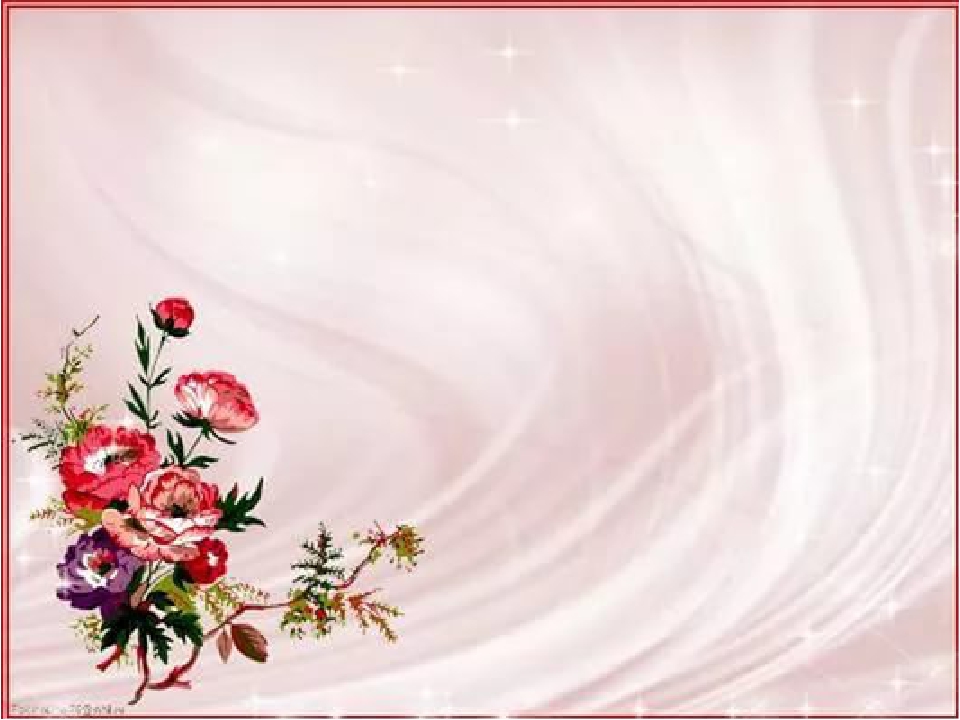 Динамические паузы:
              «Наша мама», «На окошке в горшочках»
            Пальчиковая гимнастика и игры: «Большая стирка», 
              «Салат для мамы», «Помогаю маме».
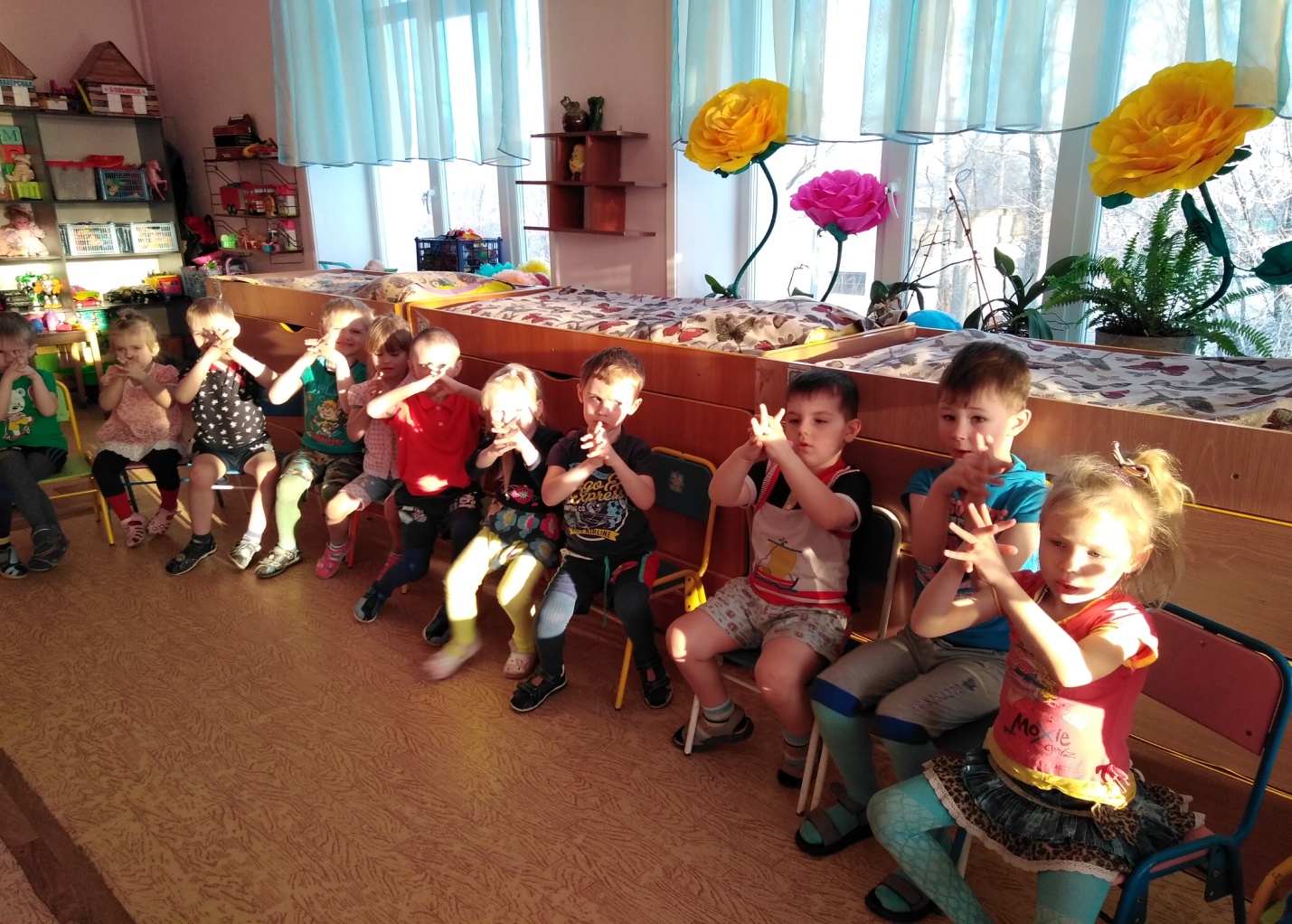 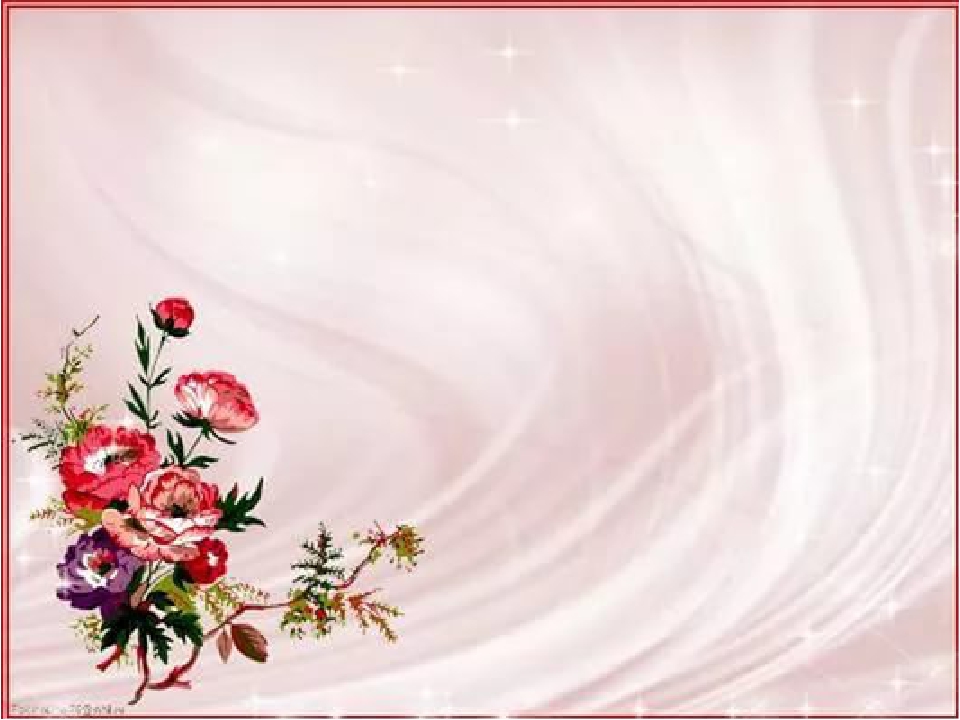 Тематическая творческая работа детей «Подарок        
     для мамы»
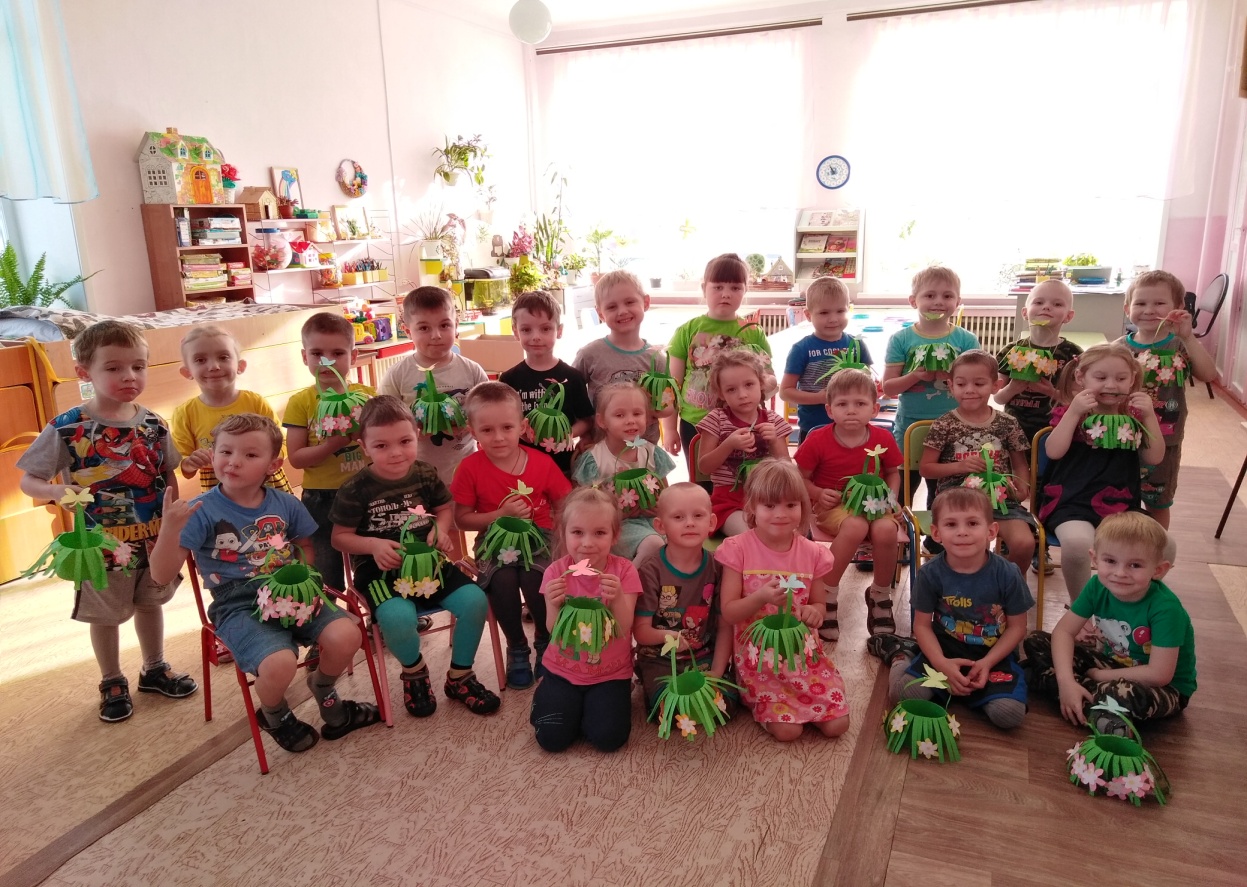 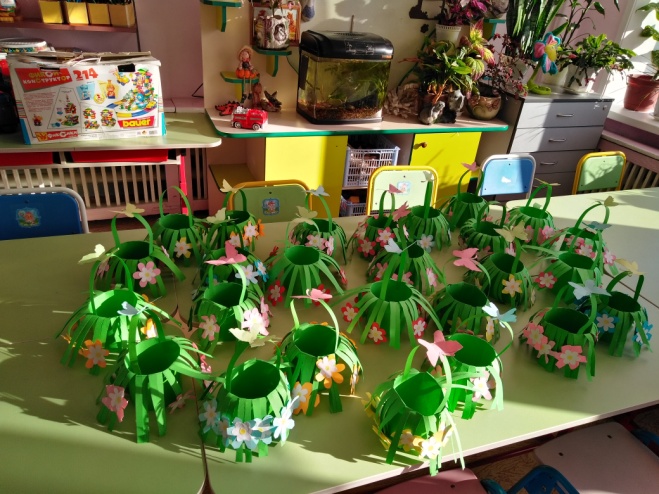 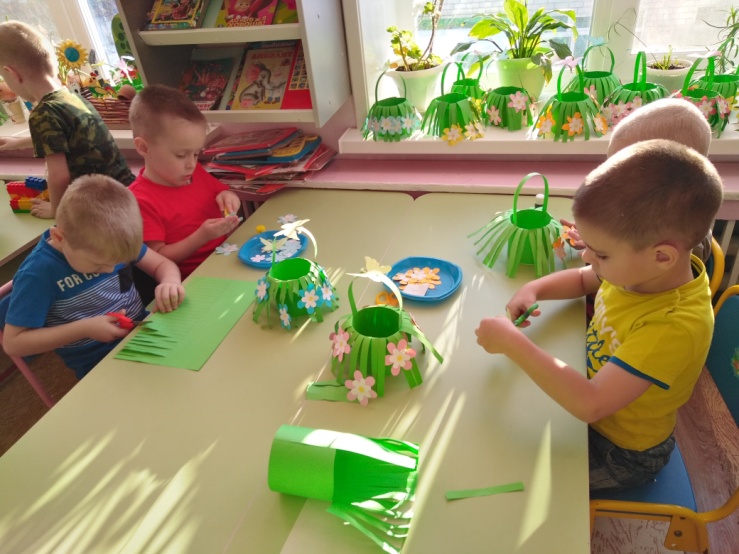 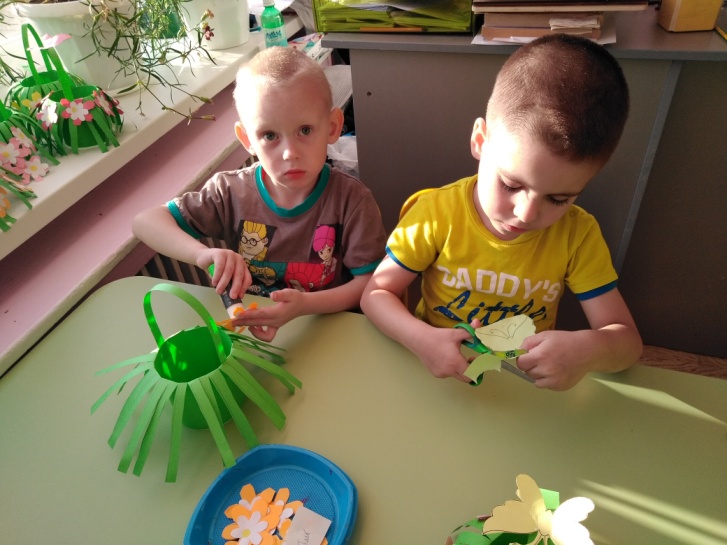 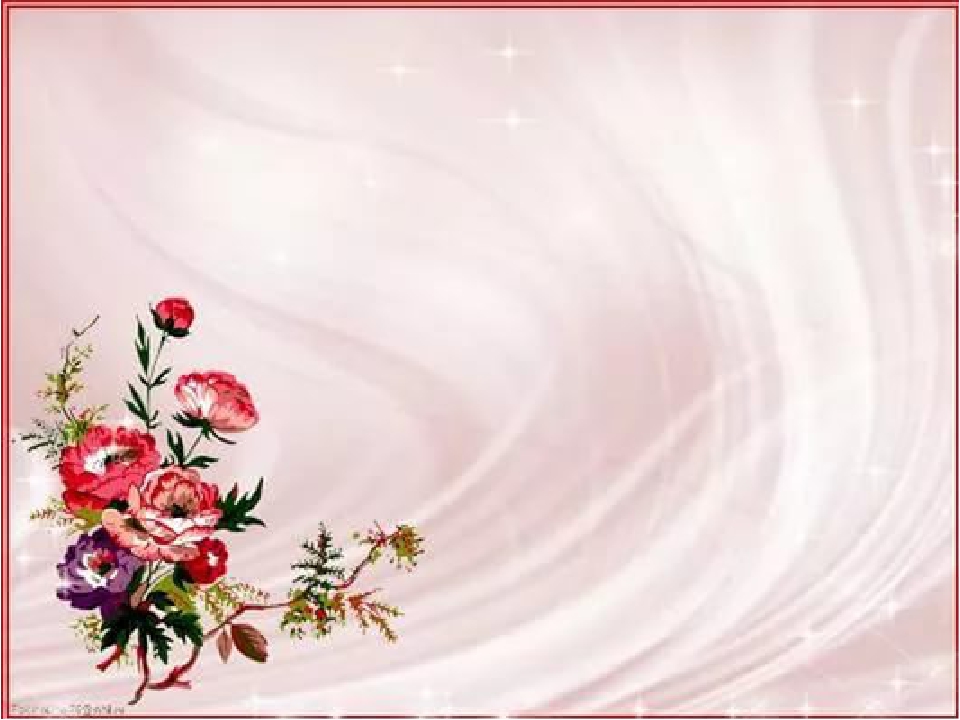 Развлечение 
 «Праздник для любимой мамы»
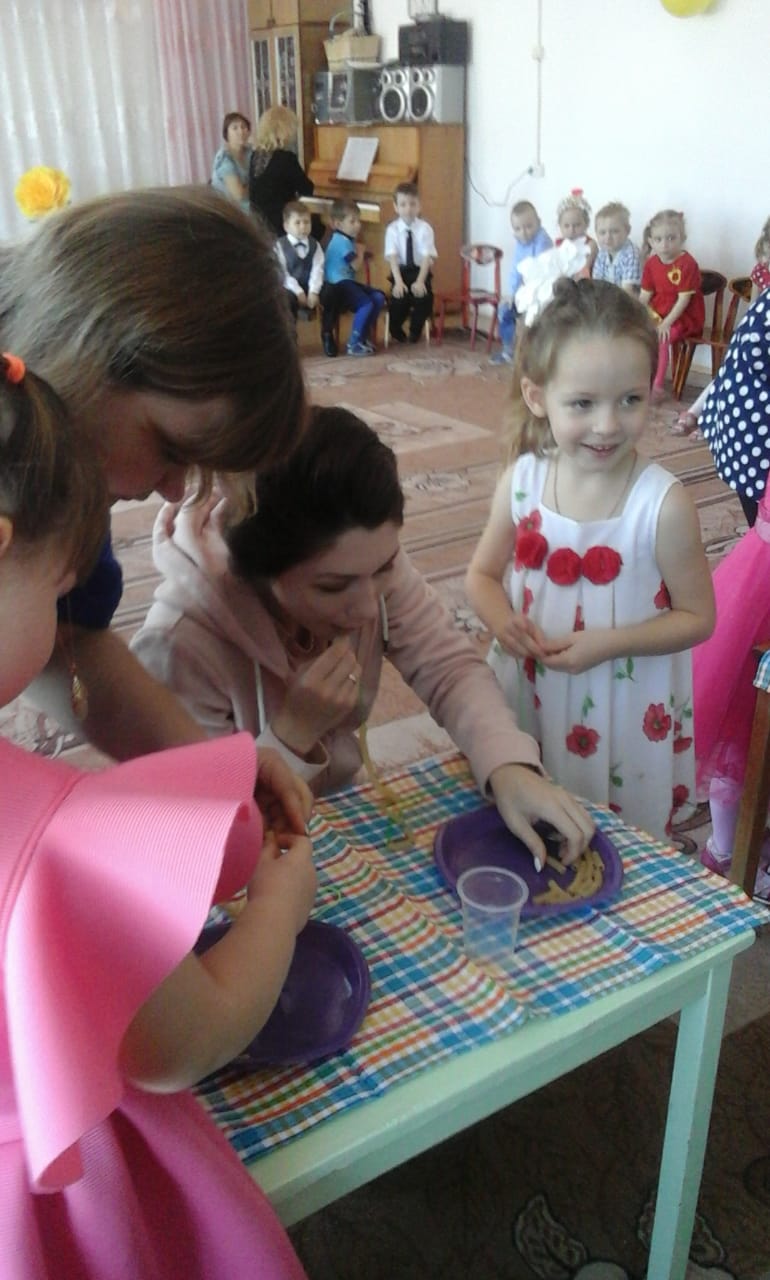 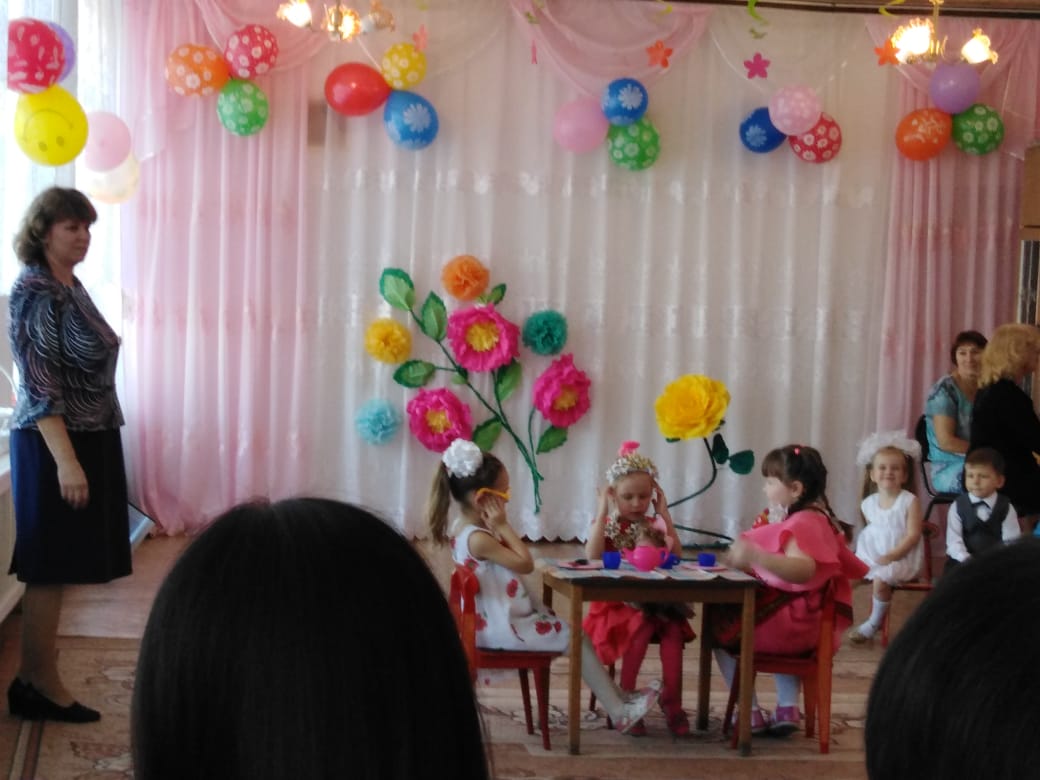 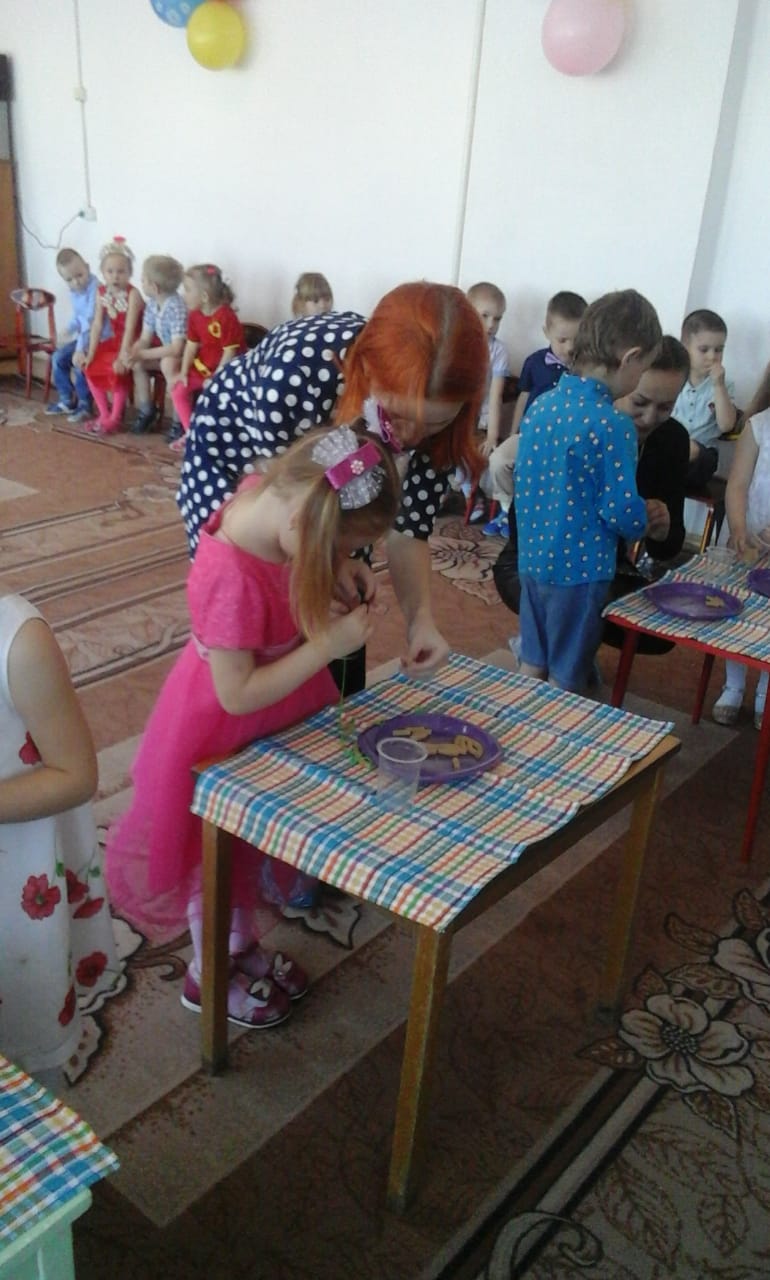 Итоги проекта:
       Реализация проекта способствовала более глубокому пониманию детьми РОЛИ матери в их жизни, а родителями - важности эмоционально-чувственного отклика и поддержки своего ребенка.
        Дети не только познакомились с данным праздником, но и вместе с мамой участвовали в разных мероприятиях, что способствовало сплочению детско-родительских отношений.
        Ребята поняли, что доставлять радость так же приятно, как и получать подарки. Через художественную литературу, музыку, мультипликацию, игровую деятельность дети приобрели богатый личностный опыт, который способствовал развитию лучших нравственных качеств.
         Родители и дети смогли реализовать свои желания и возможности в художественном творчестве, утвердились во мнении, что МАМА - это всегда тепло, уют, радость.
          А итоговое мероприятием по проекту - досуг «Праздник  для любимой мамочки», показал высокий уровень взаимодействия родителей, детей и педагогов.
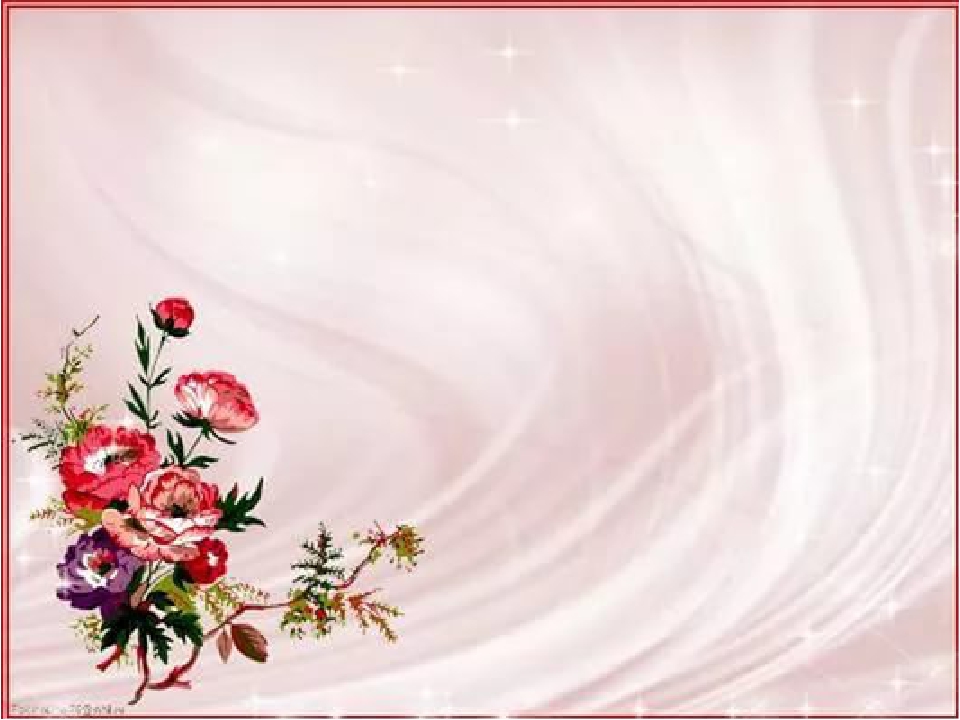 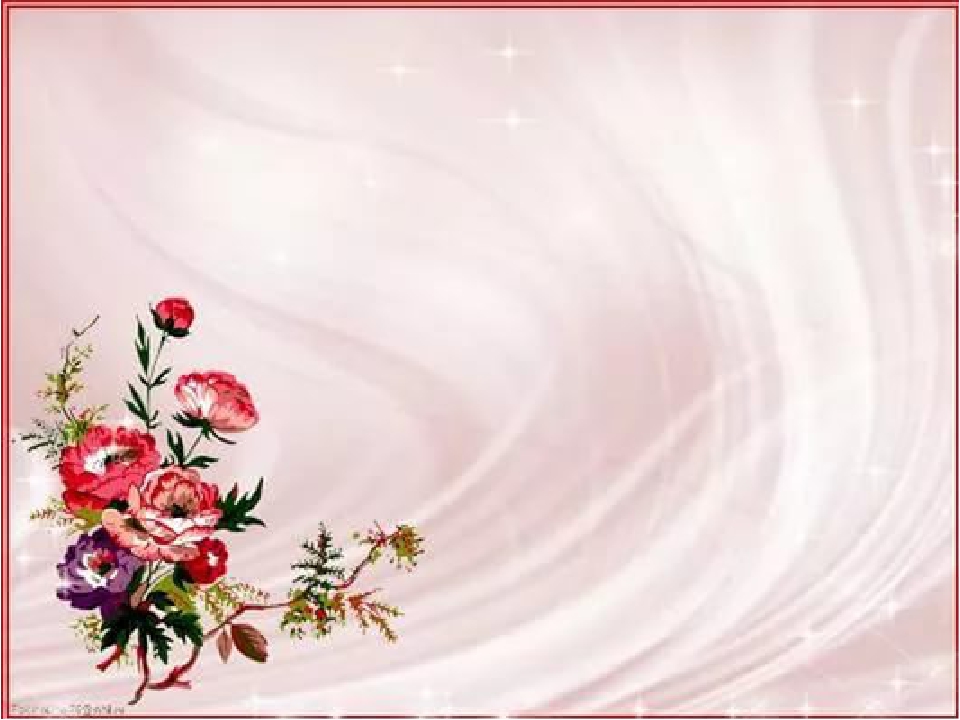 Спасибо  за  внимание!
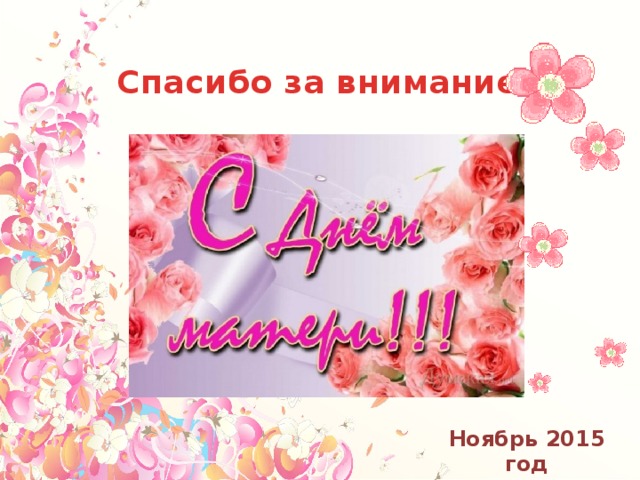